The power of learning analytics to impact learning and teaching: a critical perspective@DrBartRientiesProfessor of Learning AnalyticsOpen University UK
Tuesday 16 April 2019
What will we talk about today?
What do you think and feel about learning analytics?
What is learning analytics?
What is the role of learning design in learning analytics?
What is the role of teachers in learning analytics?
What do you hope learning analytics will do for you (and your organisation)?
Just post your thoughts into the chat box
What are your potential concerns if your organisation would implement learning analytics
Just post your thoughts into the chat box
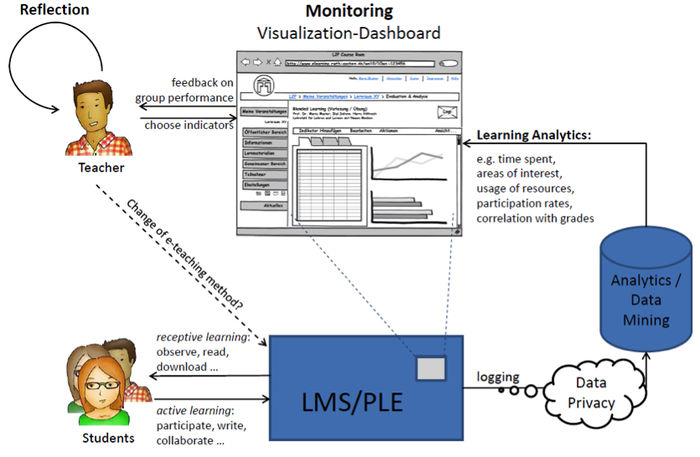 Dyckhoff, A. L., Zielke, D., Bültmann, M., Chatti, M. A., & Schroeder, U. (2012). Design and Implementation of a Learning Analytics Toolkit for Teachers. Journal of Educational Technology & Society, 15(3), 58-76.
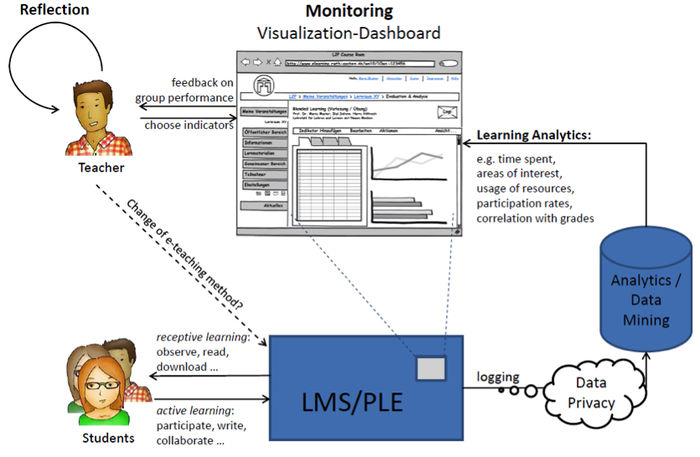 Dyckhoff, A. L., Zielke, D., Bültmann, M., Chatti, M. A., & Schroeder, U. (2012). Design and Implementation of a Learning Analytics Toolkit for Teachers. Journal of Educational Technology & Society, 15(3), 58-76.
Learning Design is described as “a methodology for enabling teachers/designers to make more informed decisions in how they go about designing learning activities and interventions, which is pedagogically informed and makes effective use of appropriate resources and technologies” (Conole, 2012).
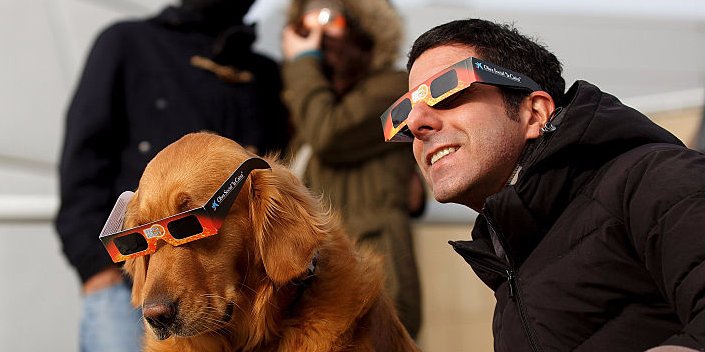 Open University Learning Design Initiative (OULDI)
Conole, G. (2012). Designing for Learning in an Open World. Dordrecht: Springer.
Rienties, B., Toetenel, L., (2016). The impact of learning design on student behaviour, satisfaction and performance: a cross-institutional comparison across 151 modules. Computers in Human Behavior, 60 (2016), 333-341
[Speaker Notes: Explain seven categories]
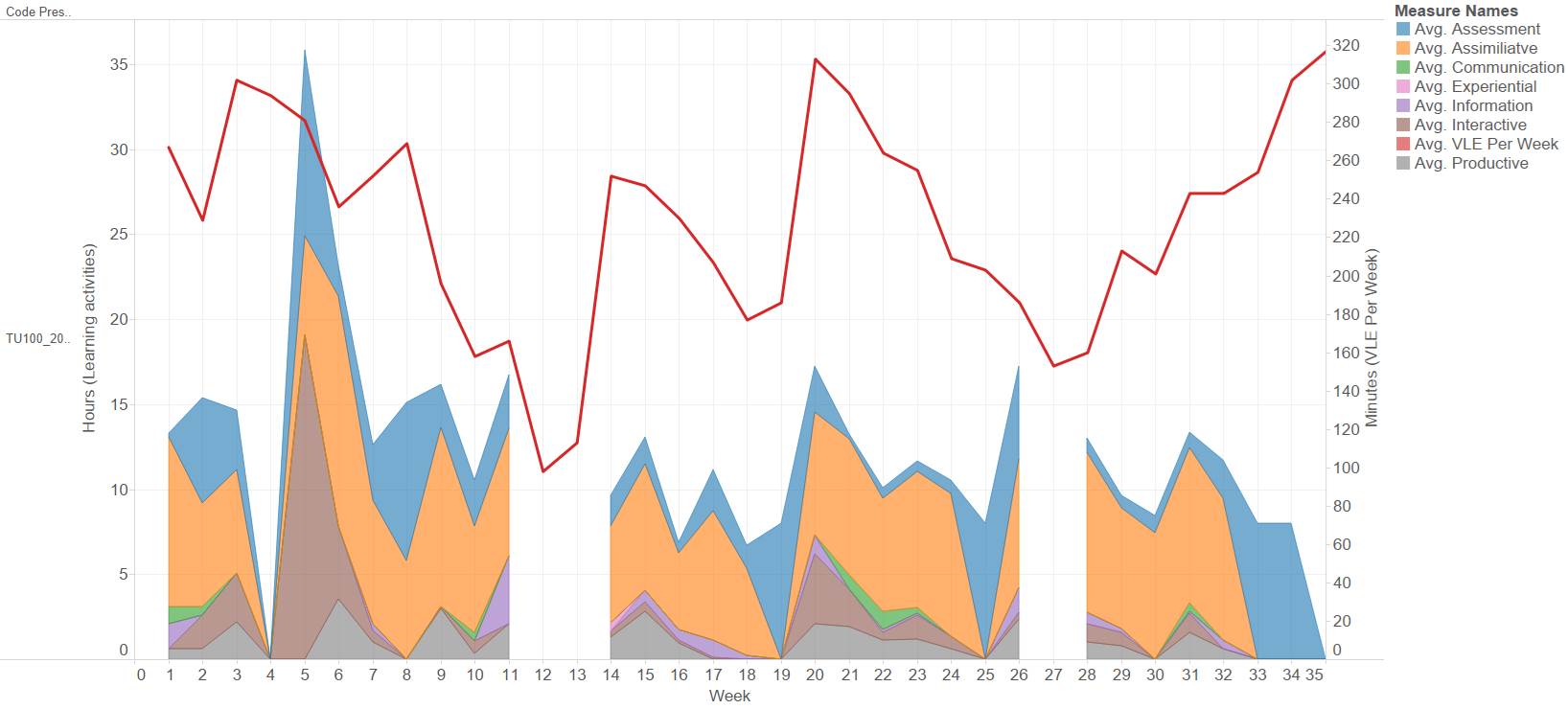 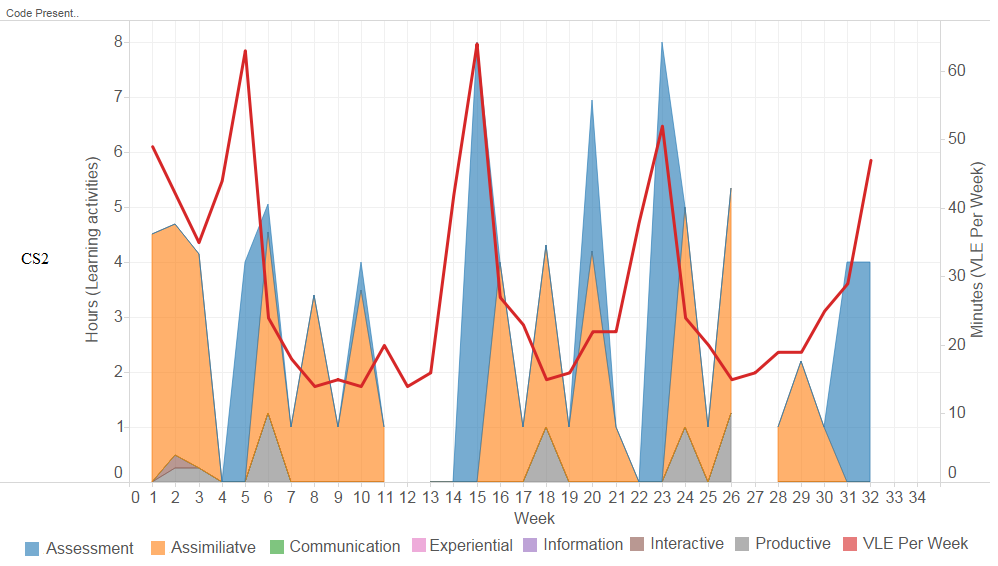 69% of what students are doing in a week is determined by us, teachers!
Nguyen, Q., Rienties, B., Toetenel, L., Ferguson, R., Whitelock, D. (2017). Examining the designs of computer-based assessment and its impact on student engagement, satisfaction, and pass rates. Computers in Human Behavior. DOI: 10.1016/j.chb.2017.03.028.
Student Satisfaction
Constructivist Learning Design
Assessment Learning Design
VLE Engagement
Week 1
Week 2
Week30+
Productive 
Learning Design
Student retention
Socio-construct. Learning Design
Communication
150+ modules
Rienties, B., Toetenel, L., (2016). The impact of learning design on student behaviour, satisfaction and performance: a cross-institutional comparison across 151 modules. Computers in Human Behavior, 60 (2016), 333-341 
Nguyen, Q., Rienties, B., Toetenel, L., Ferguson, R., Whitelock, D. (2017). Examining the designs of computer-based assessment and its impact on student engagement, satisfaction, and pass rates. Computers in Human Behavior. DOI: 10.1016/j.chb.2017.03.028.
[Speaker Notes: Cluster analysis of 40 modules (>19k students) indicate that module teams design four different types of modules: constructivist, assessment driven, balanced, or socio-constructivist. The LAK paper by Rienties and colleagues indicates that VLE engagement is higher in modules with socio-constructivist or balanced variety learning designs, and lower for constructivist designs. In terms of learning outcomes, students rate constructivist modules higher, and socio-constructivist modules lower. However, in terms of student retention (% of students passed) constructivist modules have lower retention, while socio-constructivist have higher. Thus, learning design strongly influences behaviour, experience and performance. (and we believe we are the first to have mapped this with such a large cohort).]
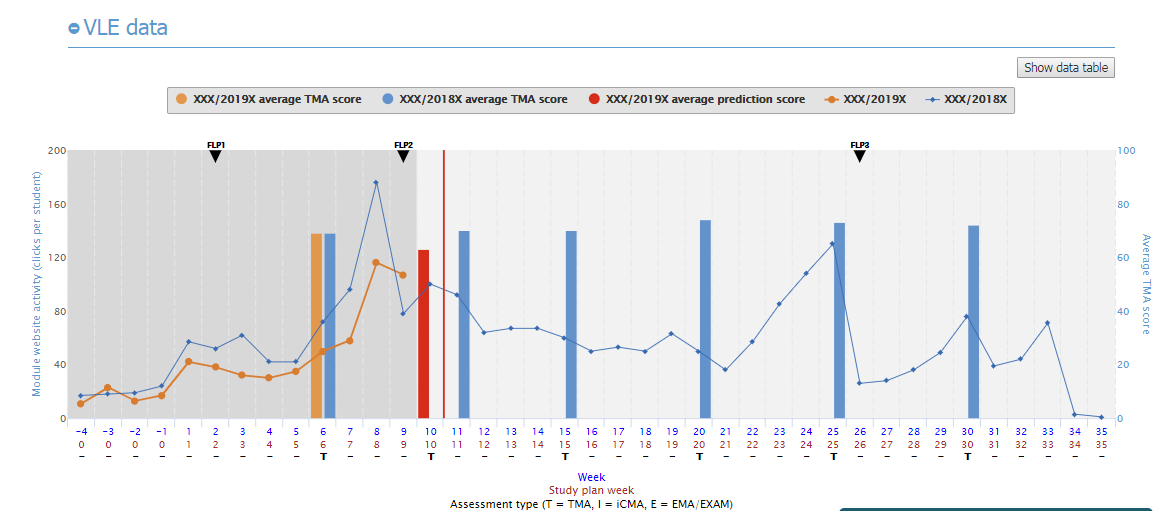 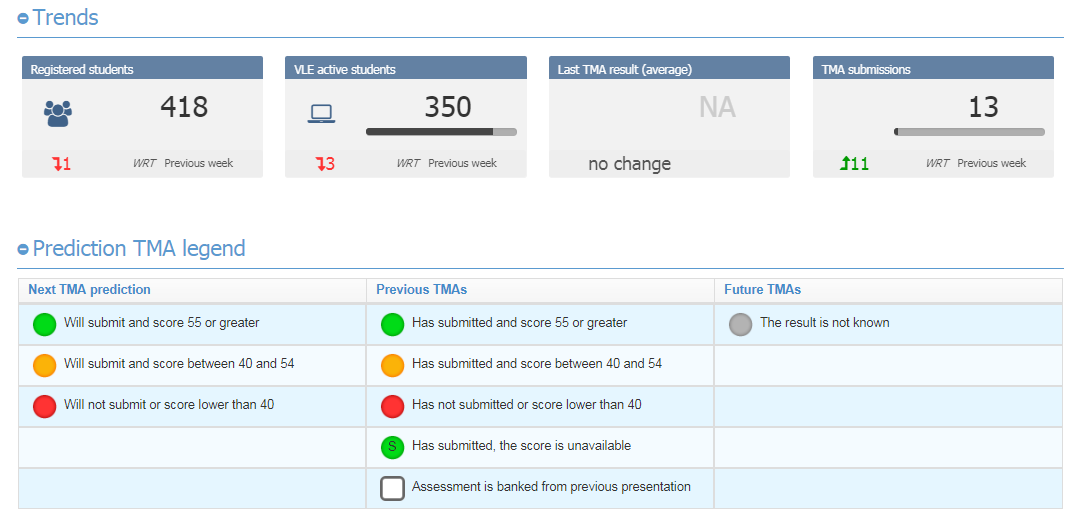 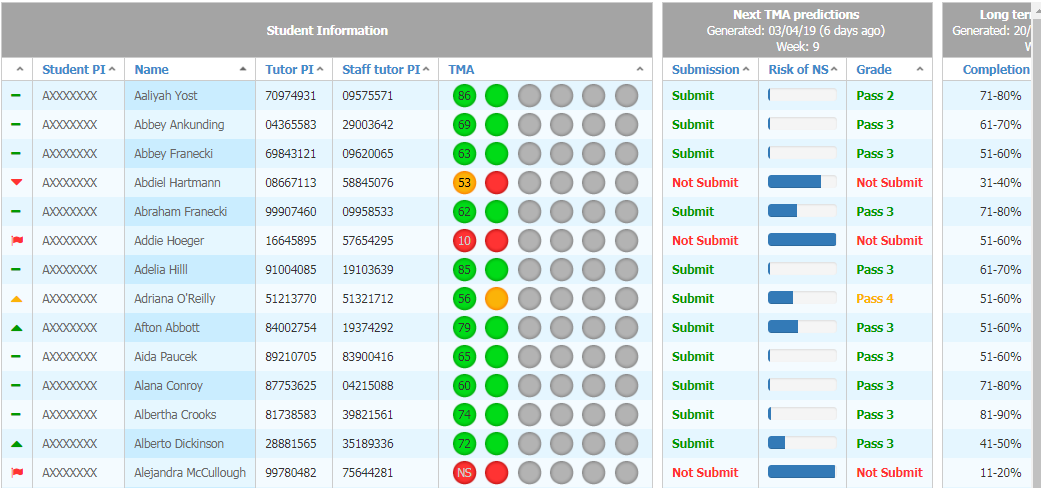 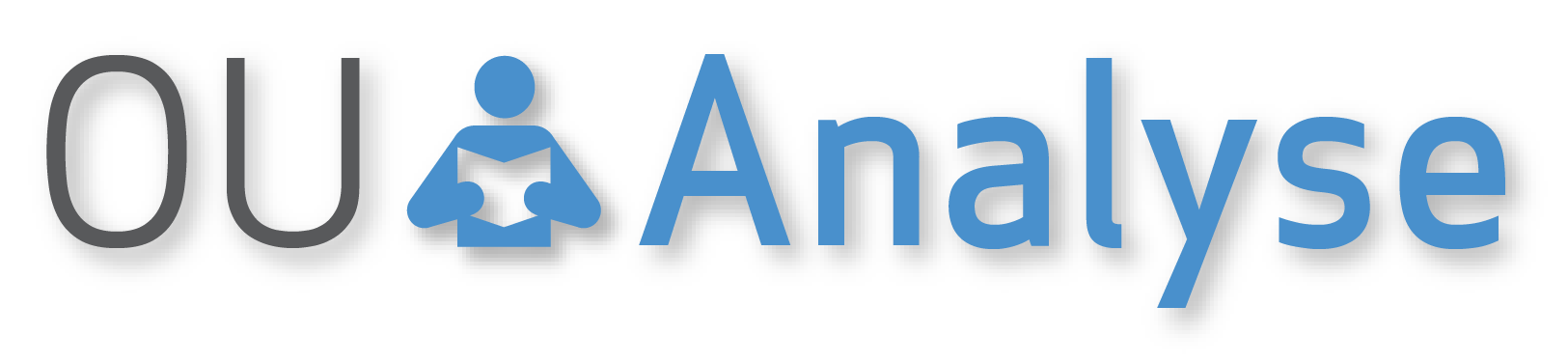 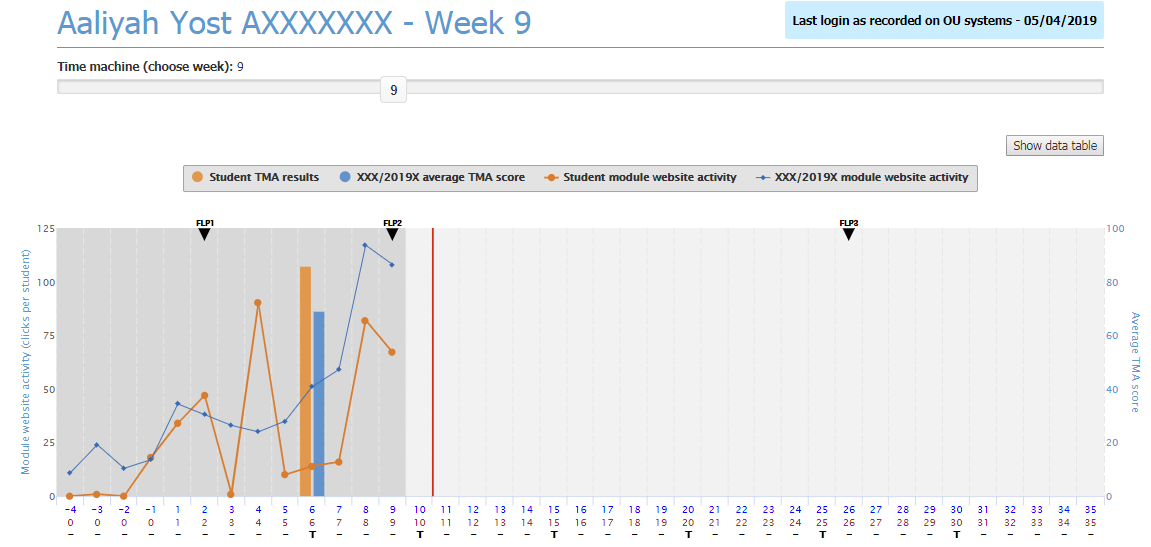 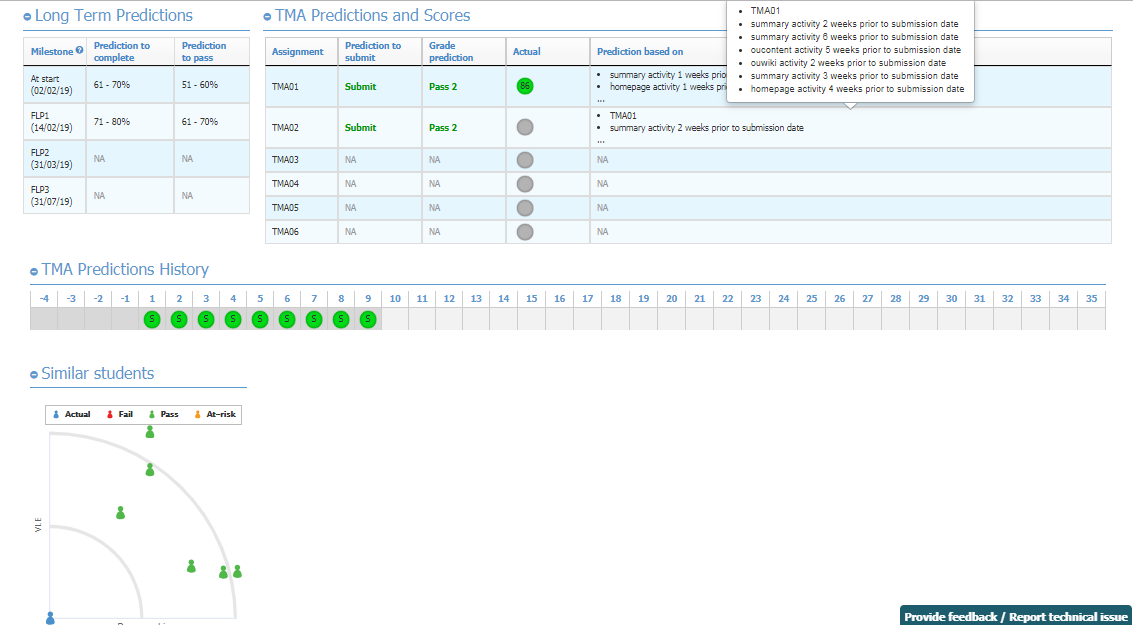 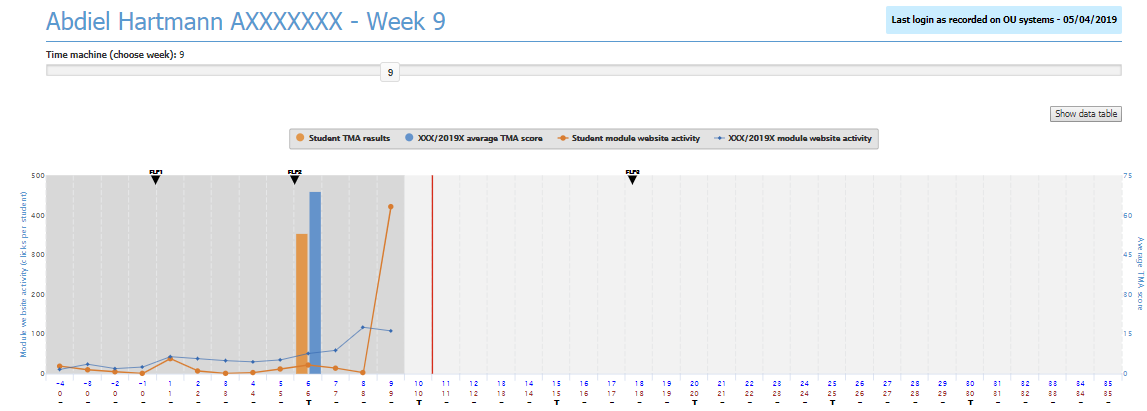 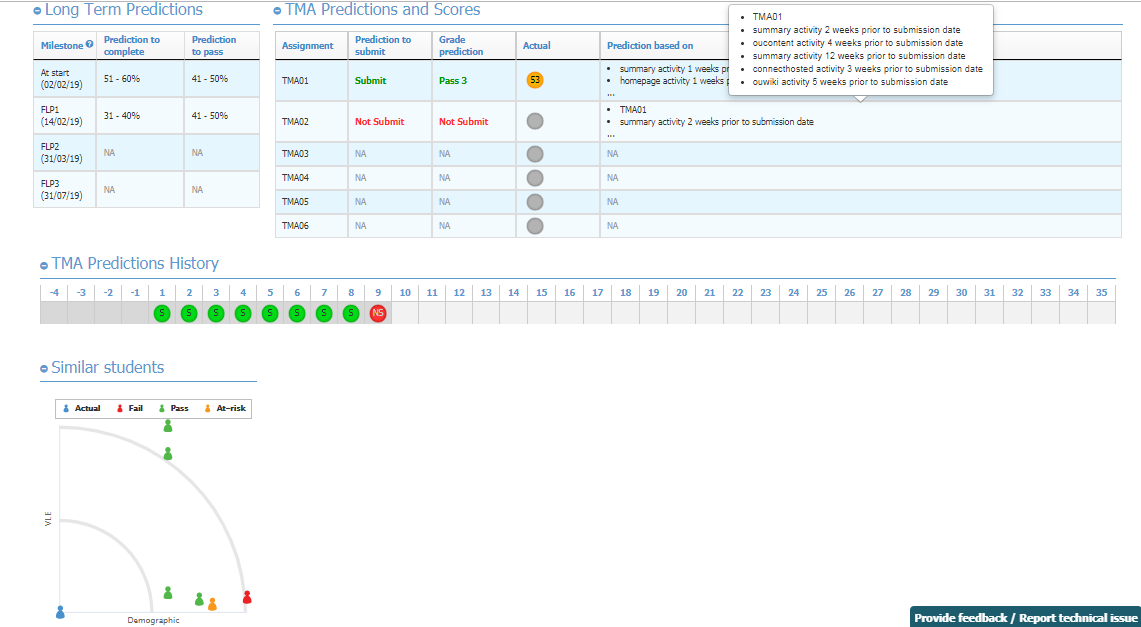 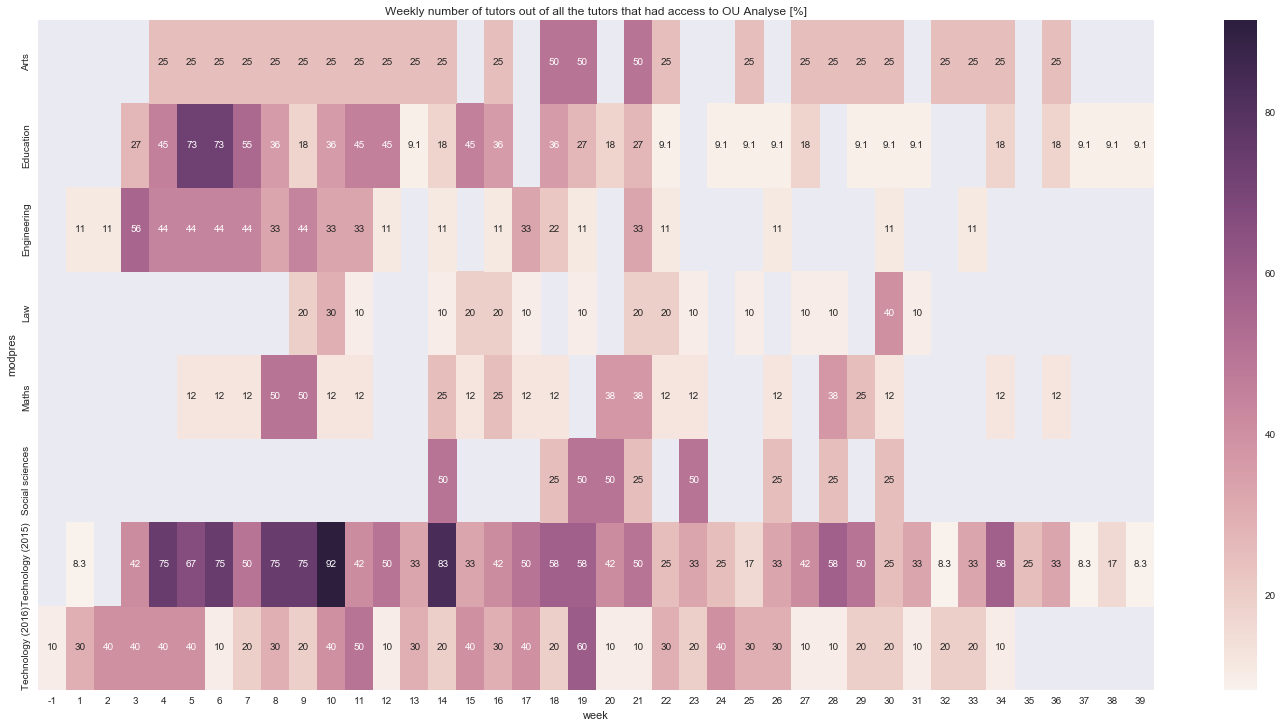 Usage of OUA dashboard by participating teachers
Herodotou, C., Rienties, B., Boroowa, A., Zdrahal, Z., Hlosta, M., & Naydenova, G. (2017). Implementing predictive learning analytics on a large scale: the teacher's perspective. Paper presented at the Proceedings of the Seventh International Learning Analytics & Knowledge Conference, Vancouver, British Columbia, Canada, pp. 267-271
15
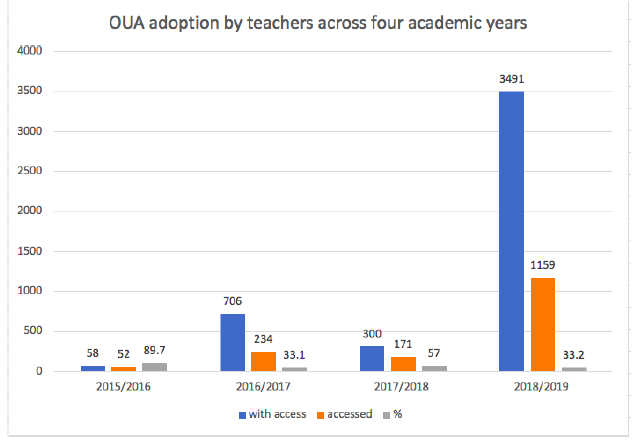 Herodotou, C., Rienties, B., Hlosta, M., Boroowa, A., Mangafa, C., Zdrahal, Z. (Submitted: 31-03-2019). The scalable implementation of predictive learning analytics at a distance learning university: Insights from a longitudinal case study. Internet and Higher Education.
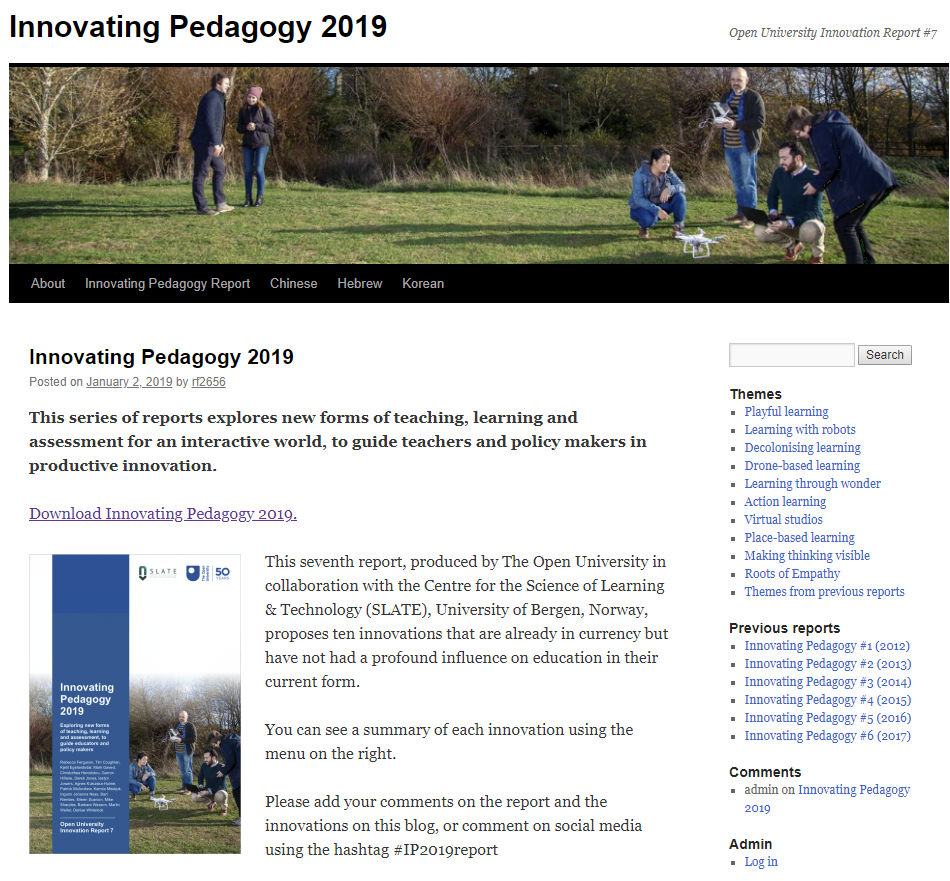 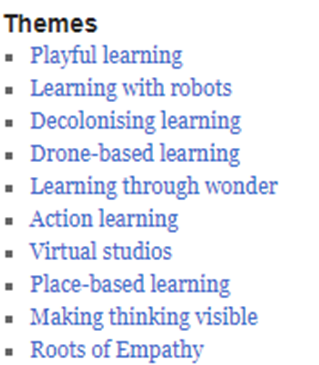 Ferguson, R., Coughlan, T., Egelandsdal, K., Gaved, M., Herodotou, C., Hillaire, G., Jones, D., Jowers, I., Kukulska-Hulme, A., McAndrew, P., Misiejuk, K., Ness, I. J., Rienties, B., Scanlon, E., Sharples, M., Wasson, B., Weller, M. and Whitelock, D. (2019). Innovating Pedagogy 2019: Open University Innovation Report 7. Milton Keynes: The Open University.
Conclusions and moving forwards
Teachers and professional development key in world of learning analytics
Learning design and teachers strongly influences student engagement, satisfaction and performance
Learning analytics can be quite powerful to understand complexities of learning in- and outside class
Learning analytics approaches can help researchers and practitioners to test and validate big and small theoretical questions
I am open for any collaborations or any wild ideas 
Any questions or comments?
The power of learning analytics to impact learning and teaching: a critical perspective@DrBartRientiesbart.rienties@open.ac.ukProfessor of Learning AnalyticsOpen University UK
Tuesday 16 April 2019